DOA BELAJAR
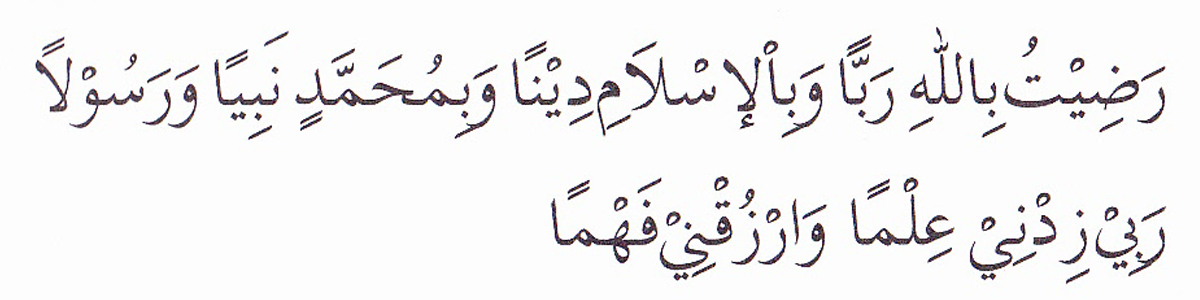 PEMBUKA BELAJAR
“Kami ridho Allah SWT sebagai Tuhanku, Islam sebagai agamaku, dan Nabi Muhammad sebagai Nabi dan Rasul, Ya Allah, tambahkanlah kepadaku ilmu dan berikanlah aku kefahaman”
PEMBERDAYAAN MASYARAKAT SEBAGAI PENDEKATAN PEMBANGUNAN
NUR FAIDATI
Disampaikan pada Kuliah MK Pemberdayaan Masyarakat
PEMBANGUNAN
Usaha usaha untuk memajukan kehidupan masyarakat dan warganya
Dimaknai sebagai kemajuan material
Kemajuan yang dicapai oleh sebuah masyarakat di bidang ekonomi
EVOLUSI PARADIGMA PEMBANGUNAN
Pembangunan berkelanjutan
MENGUKUR PEMBANGUNAN
Kekayaan Rata-Rata
Pemerataan
Kualitas Kehidupan
Kerusakan Lingkungan
Keadilan Sosial dan Kesinambungan
KEKAYAAN RATA-RATA
Pembangunan mula-mula dipakai dalam arti pertumbuhan ekonomi
Sebuah masyarakat dinilai berhasil melaksanakan pembangunan bila pertumbuhan ekonomi masyarakat tersebut cukup tinggi  yg diukur adalah produktivitas masyarakat/negara setiap tahunnya
Produktivitas diukur dengan Produk Nasional Brutto (PNB) atau Gross Nasional Brutto (GNP) dan Produk Domestik Brutto (PDB) atau Gross Nasional Brutto (GDP)  
Produk Nasional Bruto (Gross National Product) atau PNB meliputi nilai produk berupa barang dan jasa yang dihasilkan oleh penduduk suatu negara (nasional) selama satu tahun; termasuk hasil produksi barang dan jasa yang dihasilkan oleh warga negara yang berada di luar negeri, tetapi tidak termasuk hasil produksi perusahaan asing yang beroperasi di wilayah negara tersebut
KEKAYAAN RATA-RATA
Produk domestik bruto (Gross Domestic Product) merupakan jumlah produk berupa barang dan jasa yang dihasilkan oleh unit-unit produksi di dalam batas wilayah suatu negara (domestik) selama satu tahun. Dalam perhitungan GDP ini, termasuk juga hasil produksi barang dan jasa yang dihasilkan oleh perusahaan/orang asing yang beroperasi di wilayah negara yang bersangkutan. Barang-barang yang dihasilkan termasuk barang modal yang belum diperhitungkan penyusutannya, karenanya jumlah yang didapatkan dari GDP dianggap bersifat bruto/kotor
Karena PNB dan PDB mengukur hasil keseluruhan dari sebuah negara, padahal jumlah penduduk dari setiap negara itu berbeda-beda, maka untuk bisa diperbandingkan ukurannya menggunakan PNB perkapita/PDB perkapita agar produksi rata-rata peroreng dalam suatu negara dapat diketahui
KEKAYAAN RATA-RATA
Pembangunan jumlah kekayaan keseluruhan sebuah negara
PEMERATAAN
Kekayaan yang dimiliki/diproduksi oleh sebuah negara kepemilikannya sudah pasti tidak merata
Ada yang sangat kaya (Jumlahnya sedikit)dan ada juga yang miskin (jumlahnya banyak)
Jika kekayaan tersebut di rata-rata, maka PNB per kapita atau PDB per kapita yang diperoleh nilainya menjadi tinggi. Kemiskinan yang ada akan tertutup oleh adanya kekayaan yang luar biasa
Oki, muncul keinginan untuk memasukkan aspek pemerataan dalam pembangunan
Salah satu cara yang digunakan untuk mengetahui tingkat pemerataan pembangunan adalah dengan indeks gini
Indeks gini didasarkan pada kurva lorenz, yaitu sebuah kurva pengeluaran kumulatif yang membandingkan distribusi dari suatu variabel tertentu (misalnya pendapatan) dengan distribusi uniform (seragam) yang mewakili persentase kumulatif penduduk
PEMERATAAN
Digunakan untuk mengukur tingkat ketimpangan pendapatan secara menyeluruh
Indeks Gini berkisar antara 0 sampai 1. Apabila koefisien Gini berniali 0 berarti pemerataan sempurna, sedangkan apabila bernilai 1 berarti ketimpangan sempurna
Dengan demikian dapat dikatakan, negara yang berhasil melakukan pembangunan adalah mereka yang disamping tinggi produktivitasnya, penduduknya juga makmur dan sejahtera secara relatif merata
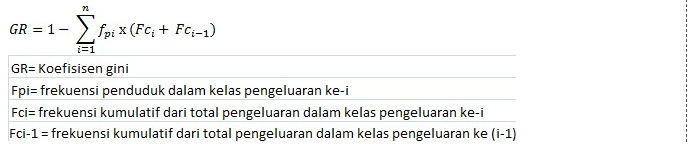 KUALITAS KEHIDUPAN
Cara lain untuk mengukur kesejahteraan penduduk sebuah negara adalah dengan menggunakan physical quality of life index (PQLI)
PQLI mengukur rata-rata harapan hidup sesudah umur satu tahun, rata-rata jumlah kematian bayi
Angka 100 diberikan jika rata-rata harapan hidup mencapai 77, angka 1 diberikan jika rata-rata harapan hidup hanya mencapai 28
Angka 100 diberikan jika rata-rata angka kematian mencapai 9 untuk setiap 1000 bayi, angka 1 diberikan jika rata-rata angka kematian adalah 229
Angka 100 diberikan jika rata-rata angka melek aksara mencapai 100%, angka 0 diberikan jika tidak ada yang melek aksara di negara tersebut
Angka rata-rata dari indikator ini menjadi angka PQLI yang besarnya 0-100
Atas dasar perhitungan ini dapat dibuat daftar urutan negara sesuai dengan prestasi PQLI-nya
Prestasi PQLI tidak selalu sama dengan prestasi PNB per kapita, meskipun biasanya jika suatu negaraPNB nya tinggi PQLInya juga tinggi
KUALITAS KEHIDUPAN
Pembangunan hendaknya ditujukan kepada pengembangan sumberdaya manusia
Dalam pemahaman ini, pembangunan dapat diartikan sebagai sebuah proses yang bertujuan mengembangkan pilihan-pilihan yang dapat dilakukan oleh manusia
Hal ini didasari oleh asumsi bahwa peningkatan kualitas sumberdaya manusia akan diikuti oleh terbukanya berbagai pilihan dan peluang menentukan jalan hidup manusia secara bebas
Pertumbuhan ekonomi dianggap sebagai factor penting dalam kehidupan manusia, tetapi tidak secara otomatis akan mempengaruhi peningkatan martabat dan harkat manusia.
KUALITAS KEHIDUPAN
Dalam hubungan ini, ada tiga komponen yang dianggap paling menentukan dalam pembangunan, umur panjang dan sehat, perolehan dan pengembangan pengetahuan, dan peningkatan terhadap akses untuk kehidupan yang lebih baik
Indeks ini dibuat dengagn mengkombinasikan tiga komponen, (1) rata-rata harapan hidup pada saat lahir, (2) rata-rata pencapaian pendidikan tingkat SD, SMP, dan SMU, (3) pendapatan per kapita yang dihitung berdasarkan Purchasing Power Parity
Pengembangan manusia berkaitan erat dengan peningkatan kapabilitas manusia yang dapat dirangkum dalam peningkatan knowledge, attitude dan skills, disamping derajat kesehatan seluruh anggota keluarga dan lingkungannya
SEJARAH PENGHITUNGAN IPM
1990: UNDP merilis IPM →  Human Development Report (HDR) 
2010: UNDP menyempurnakan metode  IPM (Metode Baru).
1990:
DIMENSI/INDIKATOR: 
Kesehatan: Angka Harapan Hidup saat lahir (AHH)
Pendidikan: 
Angka Melek Huruf (AMH) 
Rata-rata Lama Sekolah (RLS)
Standar Hidup:  PDB per kapita
AGREGASI INDEKS: Rata-rata Hitung
2010:
DIMENSI/INDIKATOR: 
Kesehatan: Angka Harapan Hidup saat lahir (AHH)
Pendidikan: 
Harapan Lama Sekolah (HLS)
Rata-rata Lama Sekolah (RLS)
Standar Hidup: PNB per kapita
AGREGASI INDEKS: Rata-rata Ukur/Geometrik
IPM METODE BARU DI INDONESIA
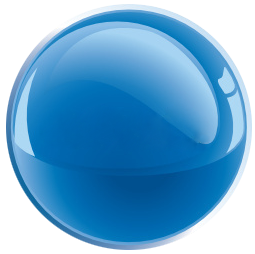 IPM
Metode Lama
Metode Baru
Angka Harapan Hidup saat Lahir (AHH)
Angka Harapan Hidup saat Lahir (AHH)
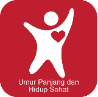 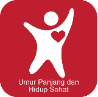 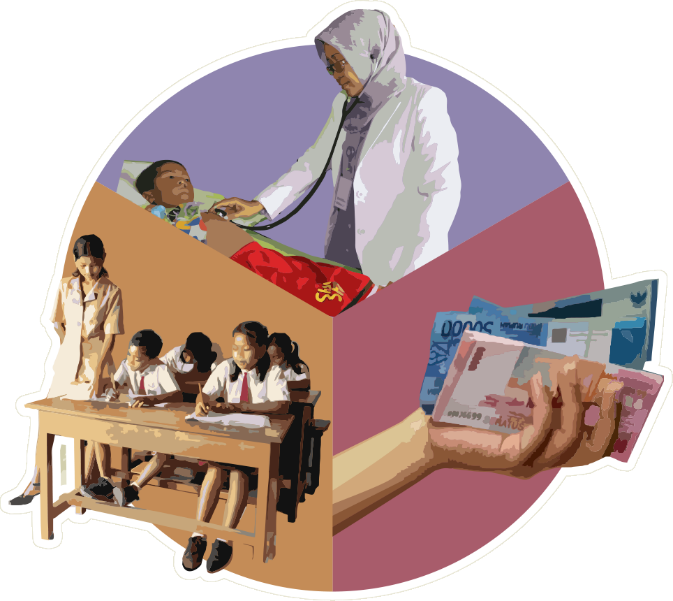 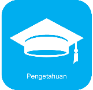 Harapan Lama Sekolah (HLS)
Rata-Rata Lama Sekolah (RLS 25 th +)
Angka Melek Huruf (AMH)
Rata-Rata Lama Sekolah (RLS 15 th +)
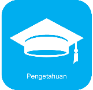 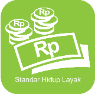 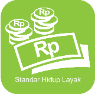 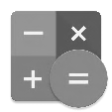 96 Komoditas PPP
27 Komoditas PPP
Rata-Rata Ukur/Geometrik
Rata-Rata Hitung
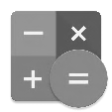 KERUSAKAN LINGKUNGAN
Sebuah negara yang tinggi produktivitasnya dan merata pendapatan penduduknya, bisa saja berada dalam proses untuk menjadi semakin miskin
Hal tersebut disebabkan karena pembangunan yang dilaksanakan tidak mempedulikan dampaknya terhadap lingkungan
Lingkungan semakin rusak, sumber-sumber alamnya semakin terkuras, kecepatan alam merehabilitasi lebih lambat daripada kecepatan perusakan sumber alam
Oki, dimasukkanlah faktor lingkungan sebagai faktor yang menentukan keberhasilan pembangunan yang kemudian dikenal dengan istilah pembangunan berkelanjutan
KERUSAKAN LINGKUNGAN
Pembangunan berkelanjutan adalah proses untuk membawa tiga proses pembangunan ekonomi, sosial, dan lingkungan secara seimbang
Pada tingkat lokal, pembangunan berkelanjutan menghendaki bahwa pengembangan ekonomi dapat menopang kehidupan masyarakat melalui pemanfaatan sumberdaya secara lokal
Jika hasil pengembangan ekonomi (kesejahteraan) tersebut ingin didistribusikan dalam jangka panjang, maka perlindungan lingkungan untuk mencegah terjadinya kerusakan ekologi adalah salah satu jalan yang harus ditempuh (ICLEI, 1996)
Konsepsi pembangunan berkelanjutan sebagai suatu terminologi mengalami popularitasnya melalui publikasi WCED (1987) yang berjudul Our Common Future pada saat Konfrensi PPB untuk Lingkungan dan Pembangunan (UNCED)
Pembangunan berkelanjutan didefinisikan sebagai “pembangunan yang ditujukan untuk memenuhi kebutuhan generasi saat ini tanpa mengurangi kesempatan generasi yang akan datang untuk memenuhi kehidupannya”
KEADILAN SOSIAL DAN KESINAMBUNGAN
Keberhasilan pembangunan tak lagi diukur menggunakan produktivitas ekonomi
Keberhasilan pembangunan diukur menggunakan indikator keadilan sosial  (pemerataan pendapatan) dan faktor lingkungan agar pembangunan dapat berjalan secara berkesinambungan dengan mempertimbangkan aspek kelestarian lingkungan
Faktor keadilan sosial menjadi aspek penting agar tidak menimbulkan munculnya kerusakan sosial yang menghambat pembangunan
KEADILAN SOSIAL DAN KESINAMBUNGAN
Kampung Cyber
Memberdayakan masyarakat melalui teknologi
Analisis situasi : Masyarakat Gaptek
Kondisi sekarang: Masyarakat 1 RWT 36 sudah melek teknologi
Berhasil membantu adminduk tingkat RT, inovasi siwargapatehan.com., membantu memasarkan produk UMKM
Masyarakat diajari mulai hardware, software: Website
Dana pertama 150.000/KK; selanjutnya 45.000/KK
Aplikasi siwargapatehan.com bisa melayani keperluan administratif di tingkat RT
Server: Pos Ronda
BLK Kulon Progo
Analisis situasi: Tingginya angka pengangguran
2015 dibangun BLK
Dana APBD
Pemberdayaan untuk tenaga kerja produktif: Coffee shop, desain grafis, tukang kayu
Rata-rata waktu pelatihan 24 hari, tata boga 64 hari, setelah selesai diberi modal usaha
Agro Desa Sinergi
Penggagasnya alumni Fisipol UGM: Nur Agis Aulia  Pemilik usaha tani dan ternak di serang
Melakukan pemberdayaan kelompok tani dan kelompok peternak di Serang
Pengelolaan kotoran ternak (kambing dan sapi)
Pendapatan yang diperoleh dibagi ke Masyarakat
Berkolaborasi dengan indonesia bangun desa (IBD) di bawah binaan yayasan bina desa Indonesia mampu berkontribusi dalam penurunan pengangguran di Kota Serang
Merubah mindset petani berdaya, dulunya petani dianggap profesi rendah
Desa Kotabani, Bengkulu
Pemberdayaan masyarakat bidang ekonomi dengan memanfaatkan dana desa
Mulai dilakukan 2015
Mata pencaharian masyarakatnya petani dan nelayan
Akses jalan diperbaiki
Pendapatan masyarakat (petani dan nelayan) meningkat
PAUD juga banyak bertambah
Keluarga pra sejahtera 63
Desa terbaik no 6 dari 100 desa di indonesia (Indikator: Dimensi Ekosos, ekologi) tersedianya pelayanan, modal sosial dan pemukiman; ekonomi: bisa meningkatkan taraf perekonomian masyarakat setempat;
PENUTUP BELAJAR
بِسْمِ اللَّهِ الرَّحْمَنِ الرَّحِيمِ

اَللَّهُمَّ أَرِنَا الْحَقَّ حَقًّا وَارْزُقْنَا اتِّـبَاعَه ُ وَأَرِنَا الْبَاطِلَ بَاطِلاً وَارْزُقْنَا اجْتِنَابَهُ


Ya Allah Tunjukkanlah kepada kami kebenaran sehinggga kami dapat mengikutinya, 
Dan tunjukkanlah kepada kami keburukan sehingga kami dapat menjauhinya.